Die Fachstellen der Täter-Opfer-Ausgleich Landesgruppe Bayern Eine Übersicht
Erstellt für das 
Bayerische Staatsministerium für Justiz

von der
Brücke Dachau e.V.
für die TOA – Landesgruppe Bayern
Im Folgenden finden Sie eine aktualisierte Übersicht der Landgerichtsbezirke mit den innerhalb der TOA-Landesgruppe Bayern organisierten Fachstellen für außer-gerichtliche Konfliktschlichtung und Täter-Opfer-Ausgleich.

Die TOA-Landesgruppe Bayern ist ein Zusammenschluss öffentlicher und freier Träger, die Mediation im Strafverfahren anbieten. Sie unterstützt die Einrichtungen durch einen regelmäßig stattfindenden Praxisaustausch, durch Fortbildungsangebote und in Fragen der Qualitätssicherung.

Die Fachstellen für außergerichtliche Konfliktschlichtung und Täter-Opfer-Ausgleich werden in der folgenden Übersicht mit Kontaktdaten und Angebotsstruktur aufgelistet.
Brücke Dachau e.V.  - Stand 01/2024
2
Landgerichtsbezirke mit Fachstellen der Täter-Opfer-Ausgleich Landesgruppe Bayern
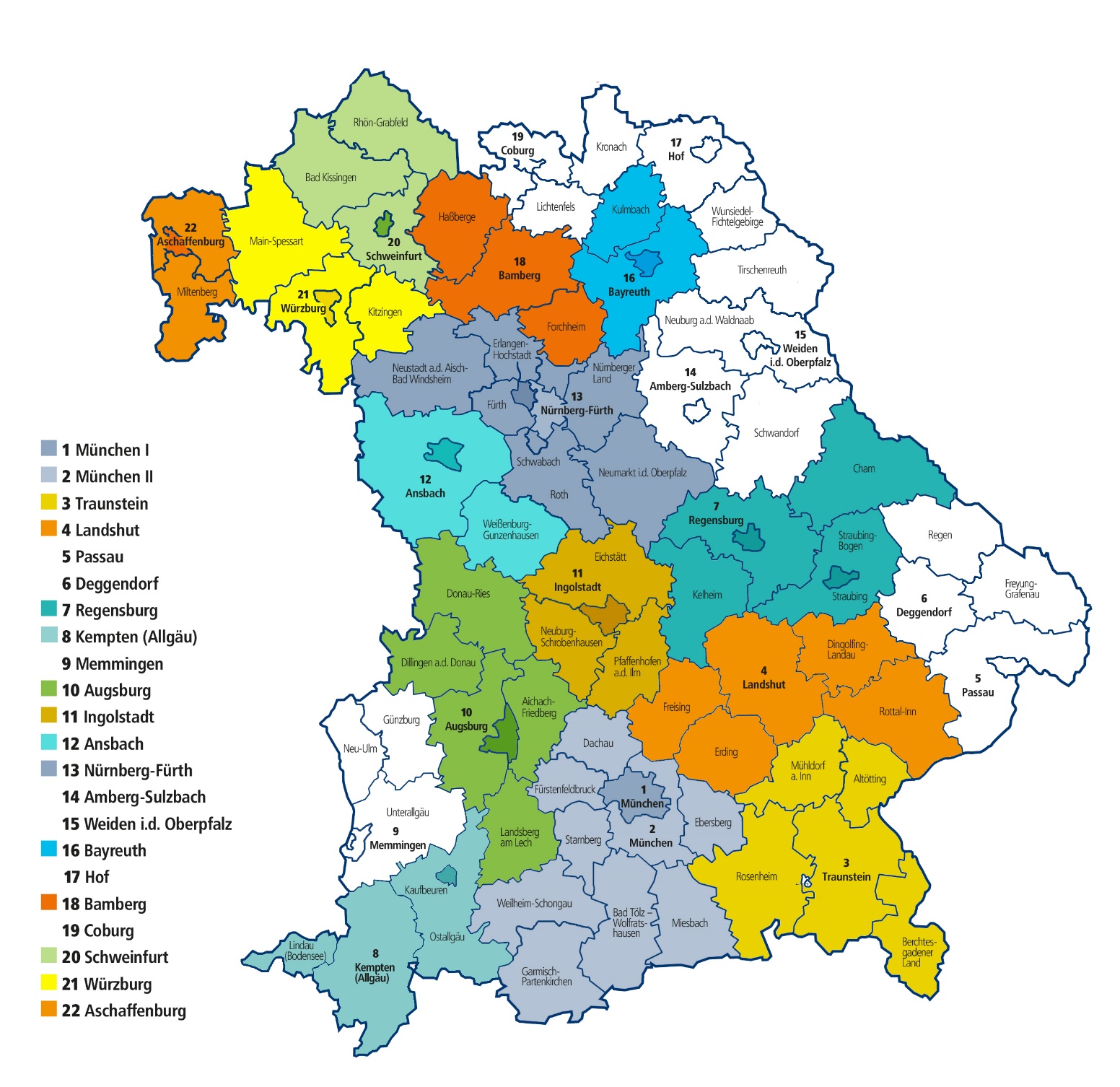 Brücke Dachau e.V.  - Stand 01/2024
3
Die Landgerichtsbezirke Bayerns:


Amberg		keine Fachstelle (TOA-LAG Bayern) 
Ansbach		S. 5
Aschaffenburg	S. 6
Augsburg		S. 7,8
Bamberg		S. 9
Bayreuth		S. 10
Coburg		keine Fachstelle (TOA-LAG Bayern) 
Deggendorf		keine Fachstelle (TOA-LAG Bayern) 
Hof		keine Fachstelle (TOA-LAG Bayern) 
Ingolstadt		S. 11
Kempten		S. 12
Landshut		S. 13,14
Memmingen	keine Fachstelle (TOA-LAG Bayern) 
München I		S. 15,16
München II		S. 17,18
Nürnberg – Fürth	S. 19,20
Passau 		keine Fachstelle (TOA-LAG Bayern) 
Regensburg		S. 21
Schweinfurt		S. 22
Traunstein		S. 23
Weiden i.d. Opf.	keine Fachstelle (TOA-LAG Bayern) 
Würzburg		S. 24,25
Brücke Dachau e.V.  - Stand 01/2024
4
Ansbach
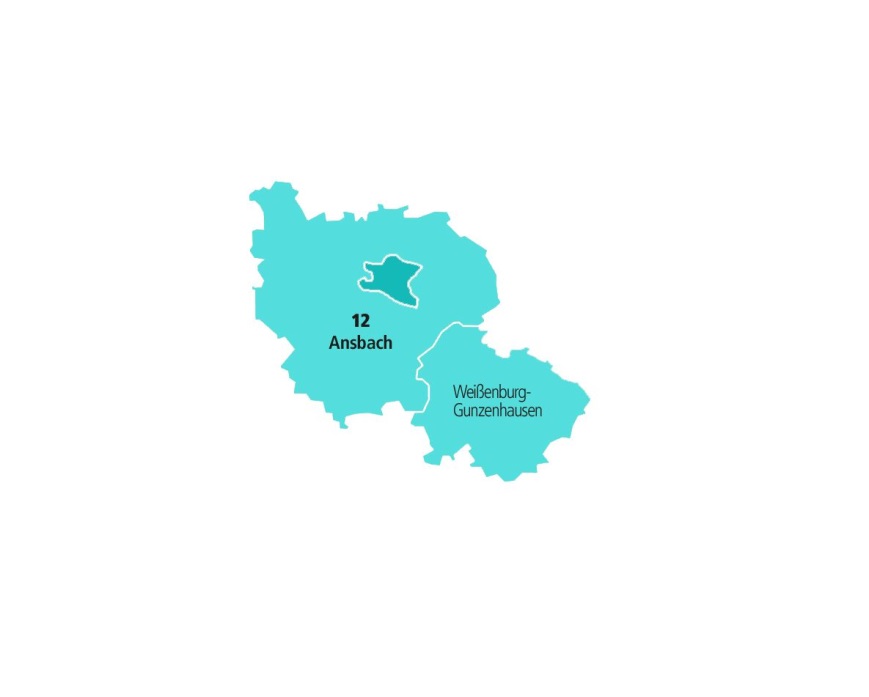 TEAM TOA Straffälligenhilfe – 
Netzwerk im Landgerichtsbezirk Ansbach e.V.
Schernberg 28 
91567 Herrieden
Tel:	09825/27 29 729  oder 01525/24 57 047
Fax:	03212/77 51 963
Email:	toa@straffaelligenhilfe-ansbach.de

Täter-Opfer-Ausgleich für Jugendliche und Heranwachsende
Täter-Opfer-Ausgleich für Erwachsene
Brücke Dachau e.V.  - Stand 01/2024
5
Aschaffenburg
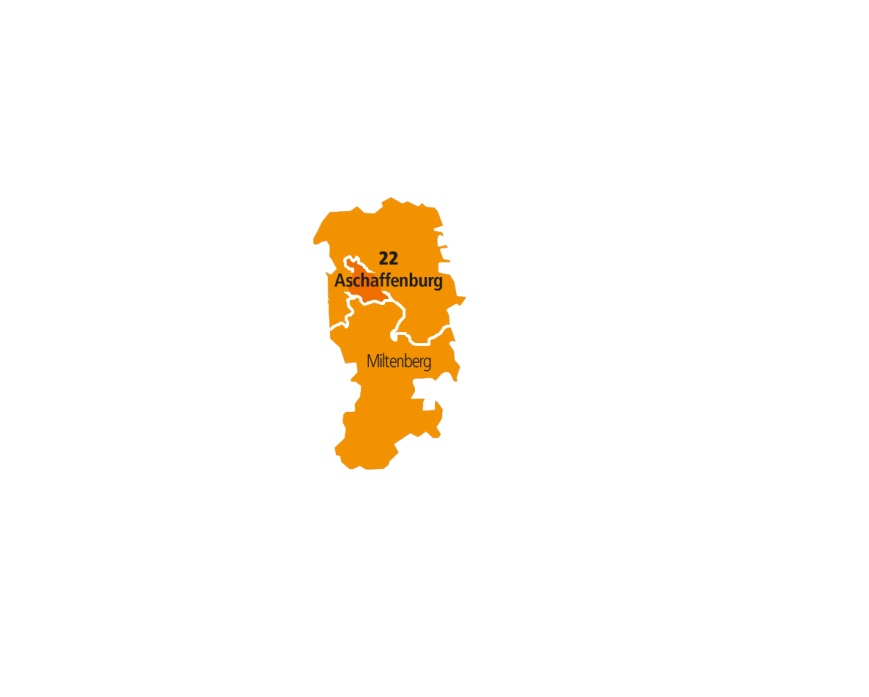 Hilfe zur Selbsthilfe e.V.
Goldbacher Str. 39
63739 Aschaffenburg
Tel:	06021/29 135
Fax:	06021/29 150
Email:	TOA@hilfe-zur-selbsthilfe-ab.de

Täter-Opfer-Ausgleich für Jugendliche und Heranwachsende
Täter-Opfer-Ausgleich für Erwachsene
Brücke Dachau e.V.  - Stand 01/2024
6
Augsburg
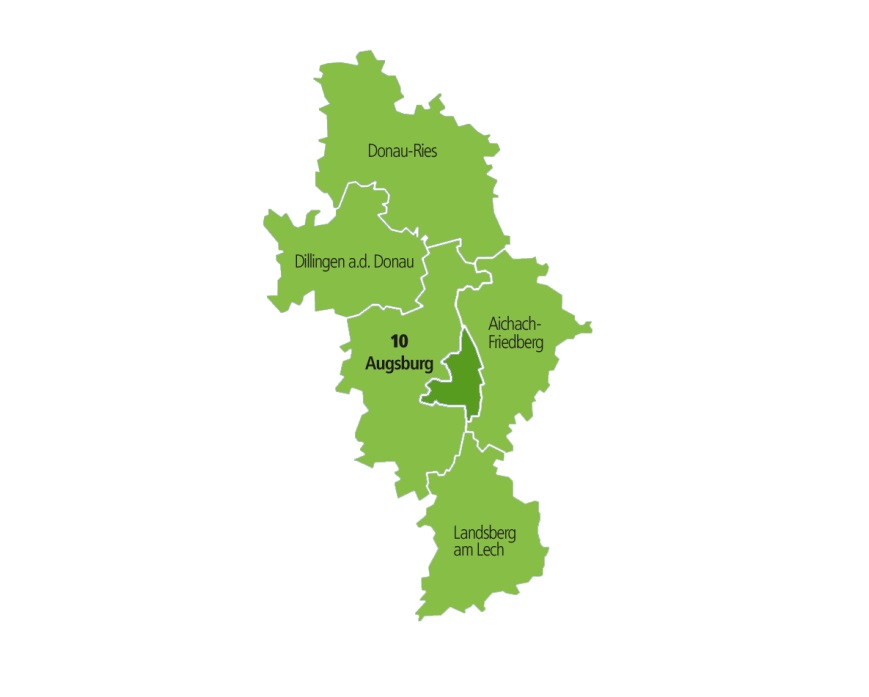 Diakonisches Werk Augsburg
Evangelische Beratungsstelle Täter-Opfer-Ausgleich
Oberbürgermeister-Dreifuß-Straße 1
86153 Augsburg
Tel:	0821/450 19 3242
Fax:	0821/59 776-11
E-Mail:	riedl.m@diakonie-augsburg.de

Täter-Opfer-Ausgleich für Jugendliche und Heranwachsende

SKM Augsburg
Kath. Verband für soziale Dienste e. V.
Büro: Stettiner Str. 7, 86167 Augsburg
Postanschrift: Klinkertorstr. 12, 86152 Augsburg
Tel:	0821/45 08 22-22
Fax:	0821/45 08 22-30
Email:	toa@skm-augsburg.de 

Täter-Opfer-Ausgleich für Erwachsene
Brücke Dachau e.V.  - Stand 01/2024
7
Brücke e.V. Augsburg / Außenstelle Landsberg am Lech
Gesundbrunnenstraße 3
86152 Augsburg
Tel:	0821 / 455 4000
Fax:	0821 / 455 40010
Email:	info@bruecke-augsburg.de

Täter-Opfer-Ausgleich für Jugendliche und Heranwachsende
 Brücke Dachau e.V. - Stand 01/2024
8
Bamberg
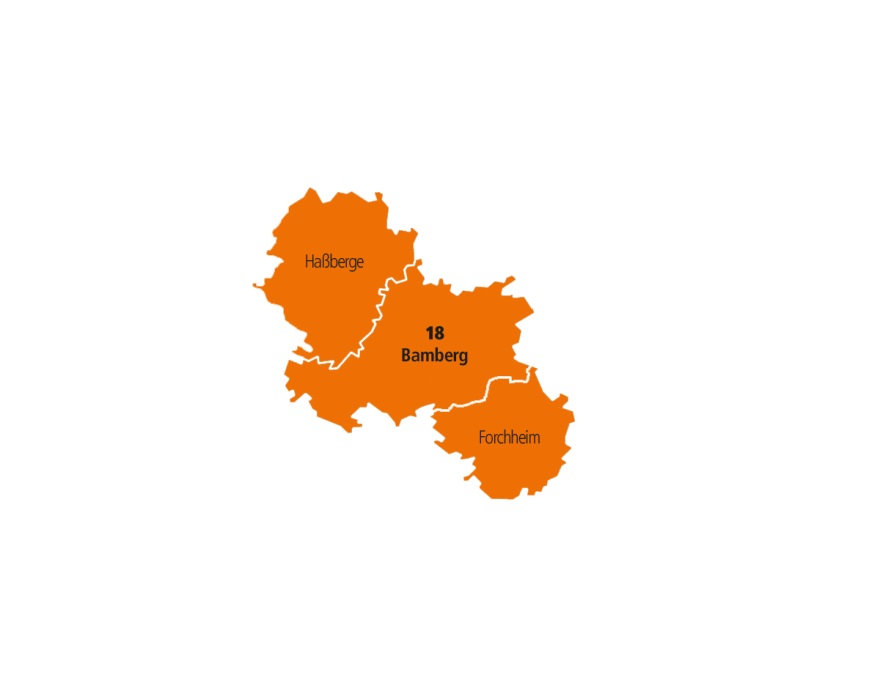 Verein für Jugendhilfe e.V. Bamberg
Magazinstr. 2 d
96052 Bamberg 
Tel:	0951 / 27 984
Fax:	0951 / 20 80 828
Email:	info@jugendhilfe-bamberg.de

Täter-Opfer-Ausgleich für Jugendliche und Heranwachsende
Sozialdienst katholischer Frauen e.V. Schweinfurt
Außenstelle Haßfurt / Haßberge
Fuchsgasse 5
97437 Haßfurt
Tel:	09521 / 64411
Fax:	09521 / 951917
Email:	stuehler-aikharia@skf-schweinfurt.de

Täter-Opfer-Ausgleich für Jugendliche und Heranwachsende
Täter-Opfer-Ausgleich für Erwachsene
Brücke Dachau e.V.  - Stand 01/2024
9
Bayreuth












Fähre e.V. 
Josephsplatz 4
95444 Bayreuth
Tel:	0921/ 58 193
Fax:	0921/ 56 06 838
Email:	info@faehre-bayreuth.de

Täter-Opfer-Ausgleich für Jugendliche und Heranwachsende
Täter-Opfer-Ausgleich für Erwachsene
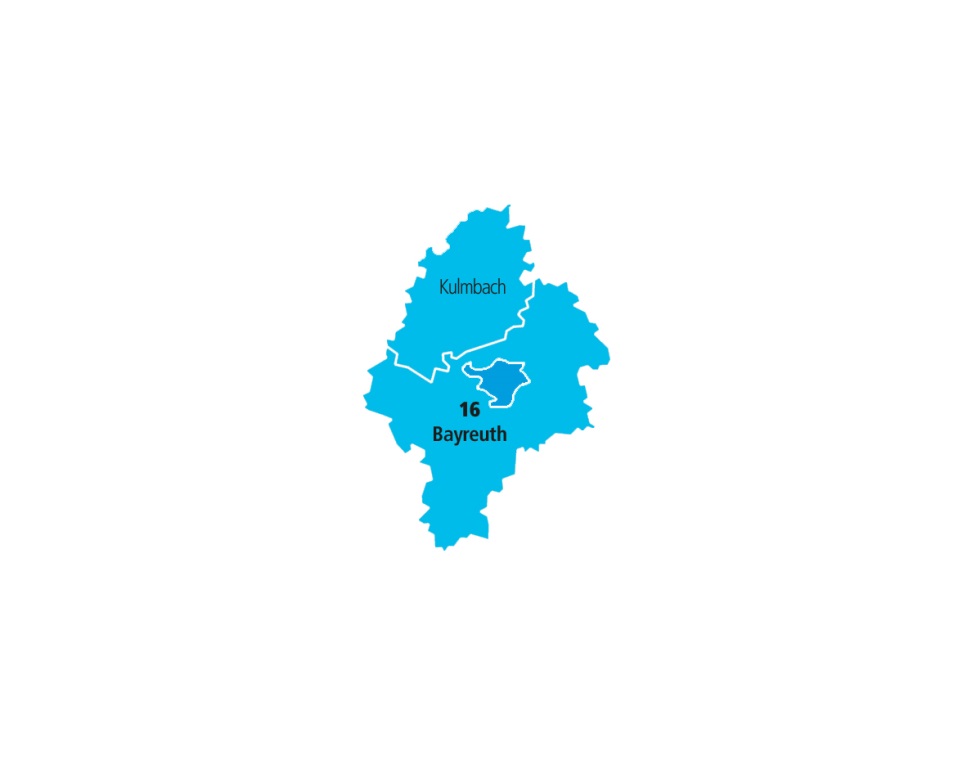 10
Brücke Dachau e.V.  - Stand 01/2024
Ingolstadt
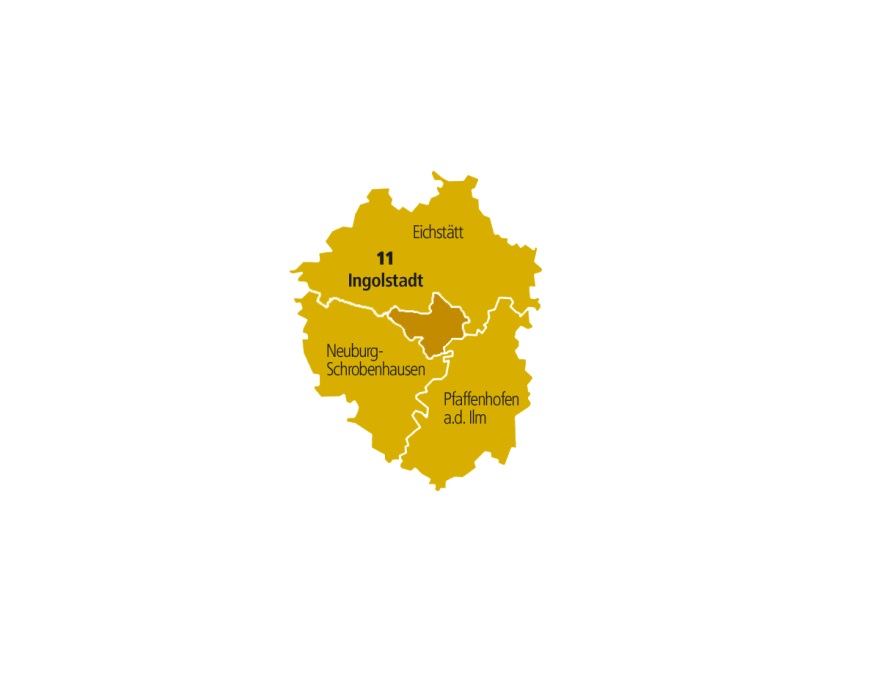 Verein Jugendhilfe Region 10 e.V.  
Milchstraße 17
85049 Ingolstadt 
Tel:	0841/9312739
Fax:	0841/9312644
Email:	verein.jugendhilfe@web.de

Täter-Opfer-Ausgleich für Jugendliche und Heranwachsende
11
Brücke Dachau e.V.  - Stand 01/2024
Kempten















Landratsamt Ostallgäu
Jugendamt
Schwabenstraße 11
87616 Marktoberdorf
Tel:	08342/911 537
Fax:	08342/911 501
Email:	christa.schorer@lra-oal.bayern.de

Täter-Opfer-Ausgleich für Jugendliche und Heranwachsende
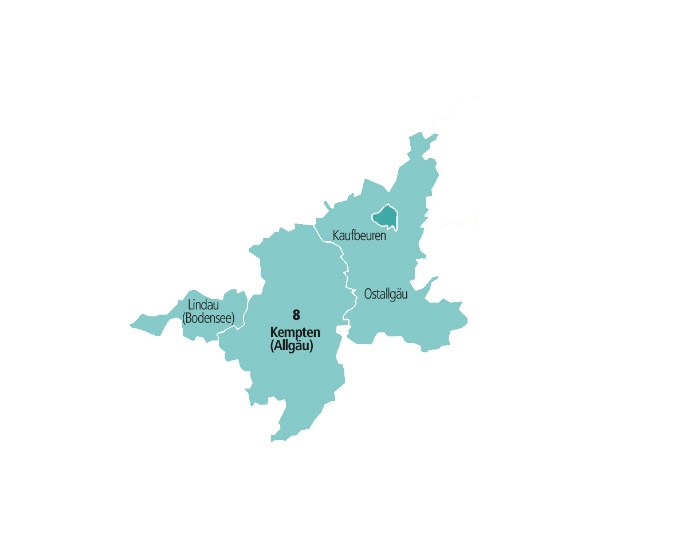 Brücke Dachau e.V.  - Stand 01/2024
12
Landshut
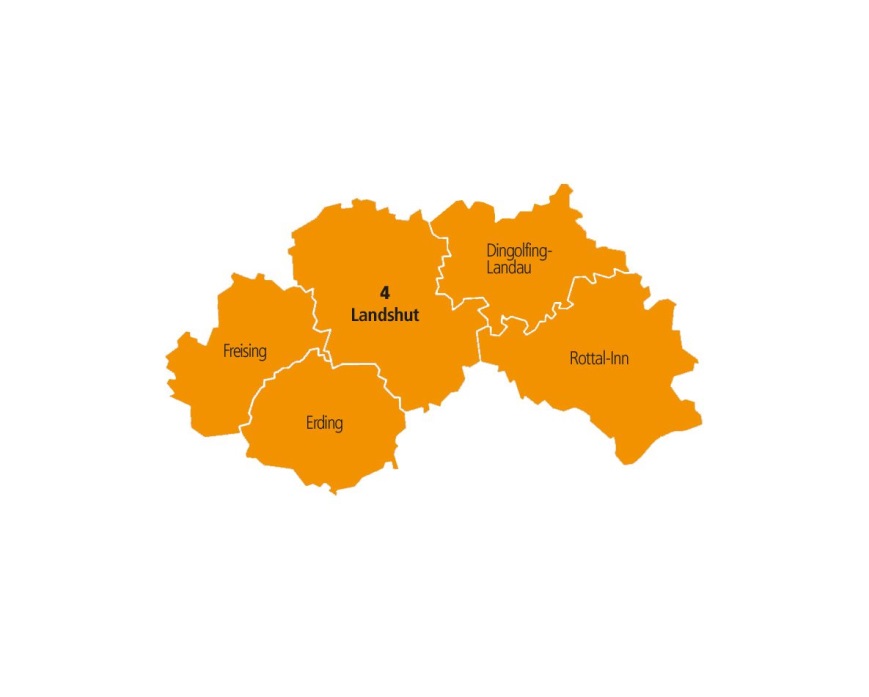 Stadt Landshut
Jugendamt
Luitpoldstr. 29b
84034 Landshut
Tel:	0871/88-2342 oder 88-2343
Fax:	0871/88 2301
Email:	sabine.kolbeck@landshut.de
	andrea.just@landshut.de

Täter-Opfer-Ausgleich für Jugendliche und Heranwachsende

Brücke Erding e.V. 
Roßmayrgasse 9 ½
85435 Erding
Tel:	08122/84 038
Fax:	08122/91 414
Email:	kontakt@bruecke-erding.de

Brücke Erding e.V. Außenstelle Freising
Major -Braun-Weg 12
85354 Freising

Täter-Opfer-Ausgleich für Erwachsene
13
Brücke Dachau e.V.  - Stand 01/2024
Täter-Opfer-Ausgleich Landshut e. V.
Bahnhofplatz 1
84032 Landshut
Tel:	0871/965 463 37 oder 0176/310 27 428	
Email:	info@toa-landshut.de

 Täter-Opfer-Ausgleich für Erwachsen
©Brücke Dachau e.V. - Stand 01/2024
14
München I
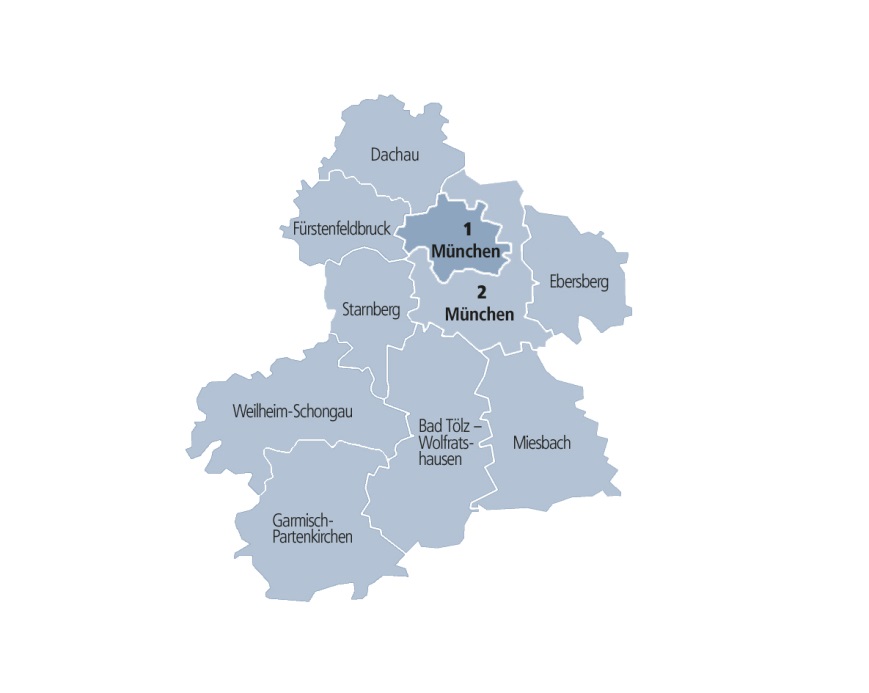 BRÜCKE MÜNCHEN
Fachstelle für Mediation
Peißenbergstr. 29
81547 München
Tel:	089/419 521 0
Fax:	089/419 521 12
Email:	toa@bruecke-muenchen.de

Täter-Opfer-Ausgleich für Jugendliche und Heranwachsende
Täter-Opfer-Ausgleich für Erwachsene

Stadtjugendamt München
Täter-Opfer-Ausgleich
Luitpoldstraße 3
80335 München
Tel:	089/233 499 39
Fax:	089/233 499 33
Email:	s.bogner-kitzmann@muenchen.de

Täter-Opfer-Ausgleich für Jugendliche und Heranwachsende
Brücke Dachau e.V.  - Stand 01/2024
15
Ausgleich e.V. 
Sophienstraße 1
80333 München
Tel:	089 / 51 26 66 9-0
Fax:	089 / 51 26 66 9-28
Email:	info@ausgleich.de

Täter-Opfer-Ausgleich für Erwachsene
16
Brücke Dachau e.V.  - Stand 01/2024
München II
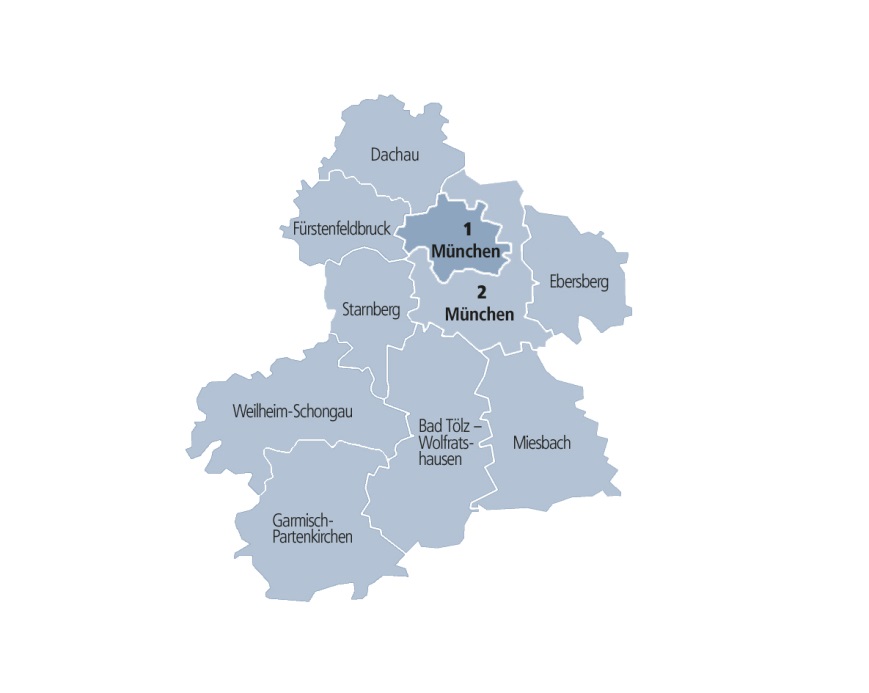 Brücke Dachau e.V.
Burgfriedenstraße 2
85221 Dachau
Tel:	08131/ 61 86 0
Fax:	08131/ 61 86 26
Email:	stefan.korntheuer@bruecke-dachau.de
	carolin.wagner@bruecke-dachau.de

Täter-Opfer-Ausgleich für Jugendliche und Heranwachsende
Täter-Opfer-Ausgleich für Erwachsene

Sprint e.V.
Hauptstraße 1
82256 Fürstenfeldbruck
Tel:	08141 / 22 899 25 
Fax:	08141 / 22 899 24 
Email:	karen.adomeit@sprint-ev.de
	ulrich.karbaum@sprint-ev.de

Täter-Opfer-Ausgleich für Jugendliche und Heranwachsende
Täter-Opfer-Ausgleich für Erwachsene
Brücke Dachau e.V.  - Stand 01/2024
17
Caritas-Zentrum Garmisch-Partenkirchen
Dompfaffstr. 1
82467 Garmisch-Partenkirchen
Tel:	08821/943 48 40
Fax:	08821/943 48 22

Täter-Opfer-Ausgleich für Erwachsene
    Email: josef_wassermann@web.de

Täter-Opfer-Ausgleich für Jugendliche und Heranwachsende
    Email: georgine.grimm@caritasmuenchen.de 

Brücke e.V. Bad Tölz-Wolfratshausen
Untermarkt 3
82515 Wolfratshausen
Tel:	08171/410 640
Fax:	08171/480 399
Email:	info@bruecke-wolfratshausen.de

Täter-Opfer-Ausgleich für Erwachsene

Nothilfe Birgitta Wolf e.V. 	
Fachstelle Täter-Opfer-Ausgleich
Obermarkt 40
82418 Murnau 
Tel:	08841/67699-19 	 
Fax:	08841/67699-20
Email:	toa.nothilfe@web.de 

Täter-Opfer-Ausgleich für Erwachsene
Brücke Dachau e.V.  - Stand 01/2024
18
Nürnberg - Fürth
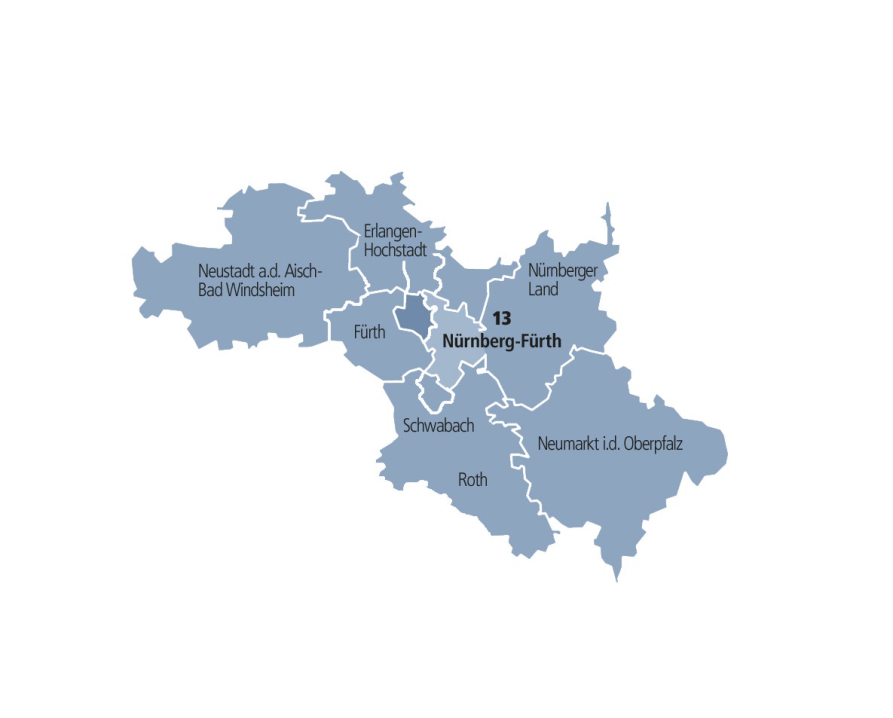 Treffpunkt e.V.
Fürther Str. 212
90429 Nürnberg
Tel:	09 11/27 47 69-5
Fax:	09 11/27 47 69-3
Email:	toa@treffpunkt-nbg.de

Täter-Opfer-Ausgleich für Jugendliche und Heranwachsende


STEP e.V.
Friedrichstraße 12
91054 Erlangen
Tel:	09131/20 65 38
Fax:	09131/89 84 61
Email:	toa@step-jugendhilfe.de

Täter-Opfer-Ausgleich für Jugendliche und Heranwachsende
Brücke Dachau e.V.  - Stand 01/2024
19
Arche gGmbH - Kinderarche
Theresienstraße 17
90762 Fürth
Tel:	0911/23 95 66 81
Fax:	0911/23 95 66 71
Email:	diana.filipovic@archeggmbh.de

Täter-Opfer-Ausgleich für Jugendliche und Heranwachsende


Kreisjugendamt Roth
Weinbergweg 1
91154 Roth
Tel:	09171/81-1245 oder 81-1303
Fax:	09171/81-971 245
	09171/81-971 303
Email:	petra.zwingel@landratsamt-roth.de
	gabriele.engemann@landratsamt-roth.de

Täter-Opfer-Ausgleich für Jugendliche und Heranwachsende 


Amt für Jugend und Familie Schwabach
Nördliche Ringstraße 2 a-c 
91126 Schwabach
Tel:	09122/860-227
Fax:	09122/860-346
Email:	jürgen.richter@schwabach.de

Täter-Opfer-Ausgleich für Jugendliche und Heranwachsende
Brücke Dachau e.V.  - Stand 01/2024
20
Regensburg
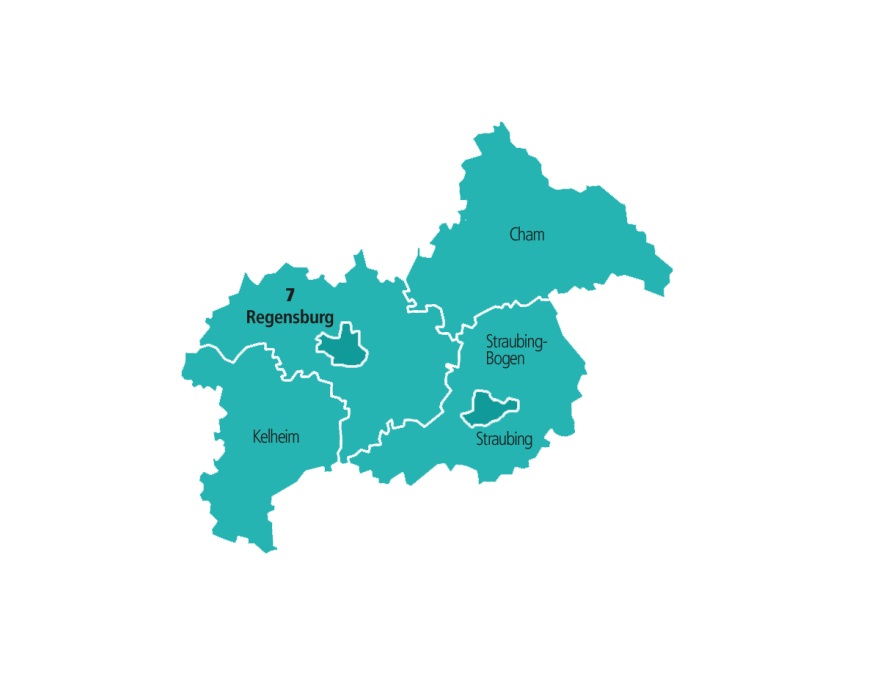 Kontakt Regensburg e.V.
Hemauerstr. 6
93047 Regensburg
Tel:	0941/56745-80 oder 56745-84
Fax:	0941/56745-82
Email:	xaver.greil@kontakt-regensburg.de
	michael.hiltl@kontakt-regensburg.de

Täter-Opfer-Ausgleich für Jugendliche und Heranwachsende
Täter-Opfer-Ausgleich für Erwachsene
21
Brücke Dachau e.V.  - Stand 01/2024
Schweinfurt
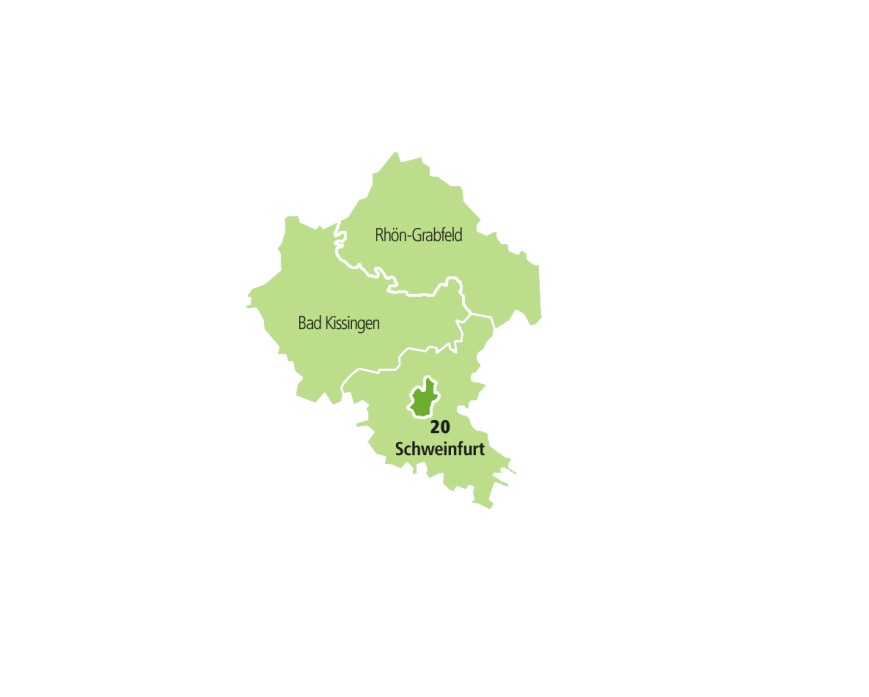 Sozialdienst kath. Frauen e.V. Schweinfurt
Friedrich-Stein-Str.28
97421 Schweinfurt
Tel:	09721/20 95 83
Fax:	09721/20 95 850
Email:	seufert@skf-schweinfurt.de
	kuebler@skf-schweinfurt.de

Täter-Opfer-Ausgleich für Jugendlichen und Heranwachsende
Täter-Opfer-Ausgleich für Erwachsene
Brücke Dachau e.V.  - Stand 01/2024
22
Traunstein
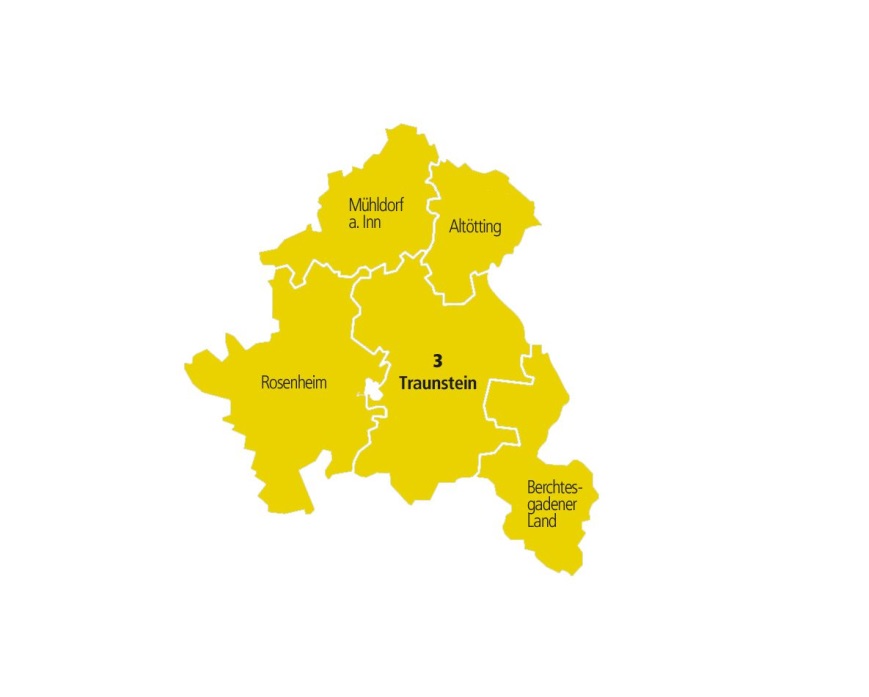 Fachstelle für TOA
Diakonisches Werk Traunstein
Martin-Luther Platz 4
83278 Traunstein
Tel:	0861/989 82 19
Fax:	0861/989 82 40
Email:	toa.graf@diakonie-traunstein.de

Täter-Opfer-Ausgleich für Jugendliche und Heranwachsende
Täter-Opfer-Ausgleich für Erwachsene
Brücke Dachau e.V.  - Stand 01/2024
23
Würzburg
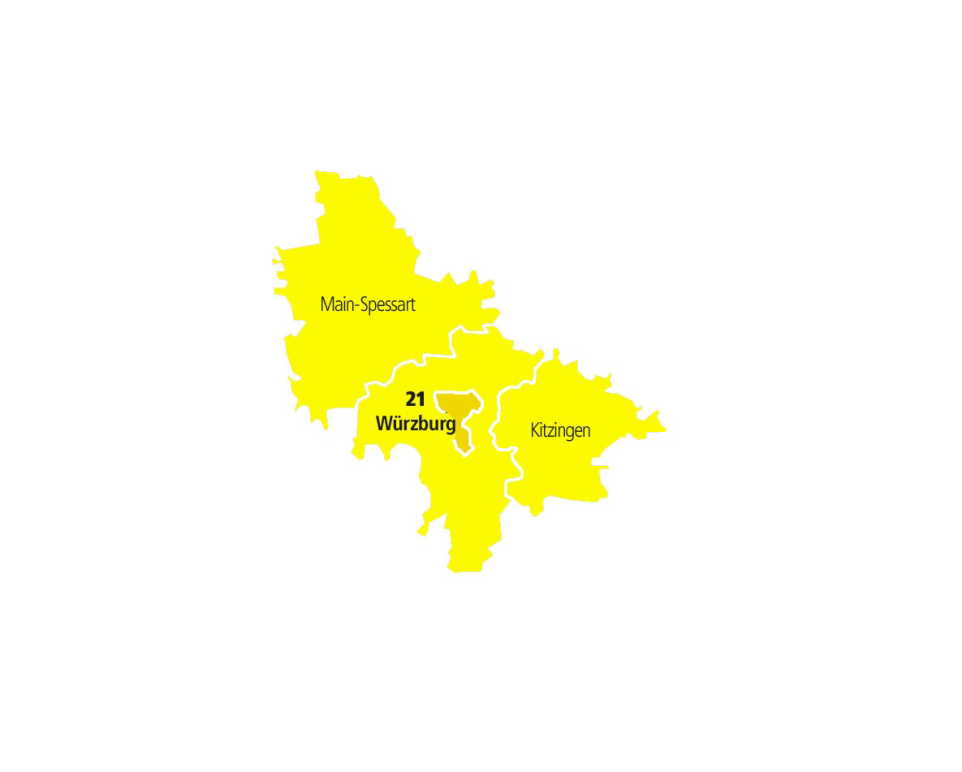 AWO FamilyPower
Eichendorffstr. 16
97072 Würzburg
Tel:	0931/35 92 08 65
Email:	beratungsstelle@awo-unterfranken.de

Täter-Opfer-Ausgleich für Erwachsene


Diakonie Evangelisches Beratungszentrum  Würzburg
Stephanstr. 8
97070 Würzburg
Tel:	0931/305010
Fax:	0931/3050130
Email:	ebz@diakonie-wuerzburg.de

Täter-Opfer-Ausgleich für Erwachsene
Brücke Dachau e.V.  - Stand 01/2024
24
Sozialdienst Katholischer Frauen
Täter-Opfer-Ausgleich / Außergerichtliche Konfliktregelung
Wilhelm-Dahl-Straße 1997082 Würzburg
Tel:	0176 73552877Fax:	0931 416435
Email:	toa@skf-wue.de
Täter-Opfer-Ausgleich für Erwachsene
 Brücke Dachau e.V.  - Stand 01/2024
25